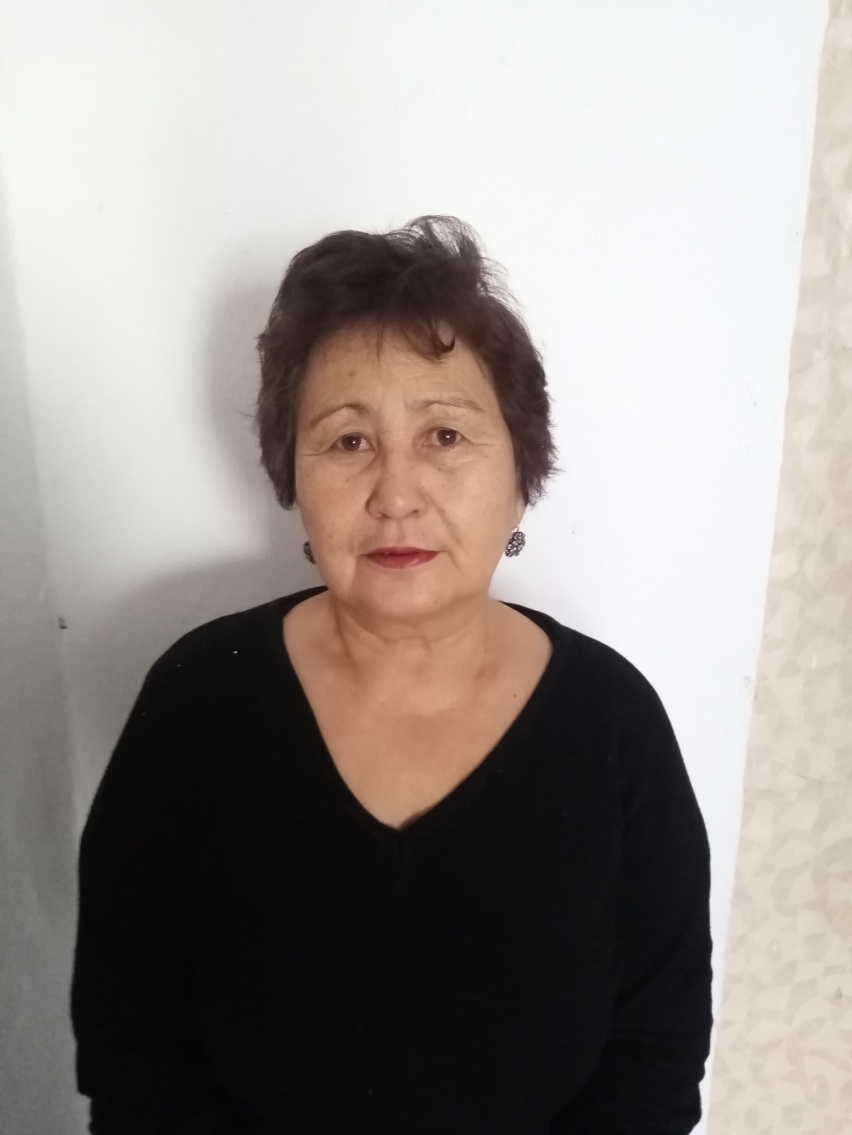 Тілдік ауысым «Тілашар»
«Пятигорский орта мектебі»ММДавлеталина Бахатгуль Кублановна
Жазғы демалыс уақытында 5 –  7  сынып оқушыларымен қазақ тілі пәнінен «Тілашар» атты онкүндік тілдік ауысым өткізілуі.
Тілдік ауысымның мерзімі:    3–14  тамыз аралығында.
Өткізілетін уақыты  сағат: 10.00 – 10.30.
Тілдік ауысымның мақсаты:
Ұлы Абайдың 175 жылына арнайы видео –ролик көрсету
қазақ тілін мәдениеттер қарым-қатынасының аспабы ретінде қолдану;
оқушылардың тілдік қабілеттерін дамыту;
оқушылардың мәдениеттану бiлiмдерiн  кеңейту  және мәдениет аралық  құзыреттілігін  құрастыруына мүмкiндiк туғызу;
оқылатын елдің дүниелiк мәдениеті және салт-дәстүрлерімен таныстыру
Тілдік ауысымның  міндеттері:
Абайдың өлеңдерімен таныстыру және өлеңдерін  мәнерлеп оқыту 
оқушылардың қазақ тілінен  сөздік қорларын байыту;
қазақ халқының салт-дәстүрлерімен таныстыра отырып,қызығушылықтарын ояту.
әр түрлі ойындар арқылы ыңталарын қалыптастыру.
тілге деген сүйспеншілігін арттыру.
Менің туған жерім
Қазақстанның елордасыАстанадағы мәдени орындар
Ұлы Абайға 175 жыл
КиімҰлттық киімдер
Қазақтың салт дәстүрлері:Тұсау кесу,бесікке салу ,қырқынан шығару
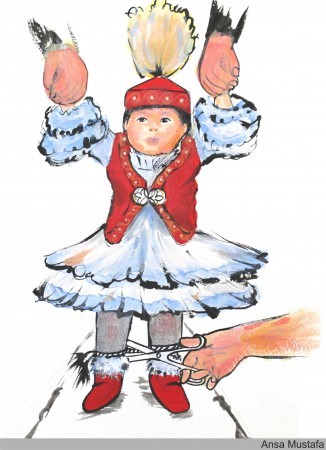 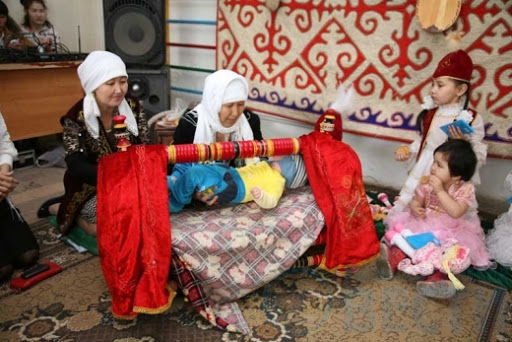 Домбыра,қобыз,жетіген,аспабы туралы мәлімет беру.Ұлттық ойындар
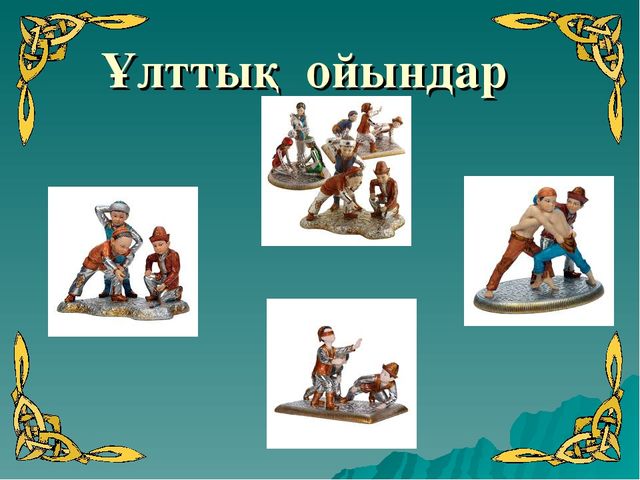